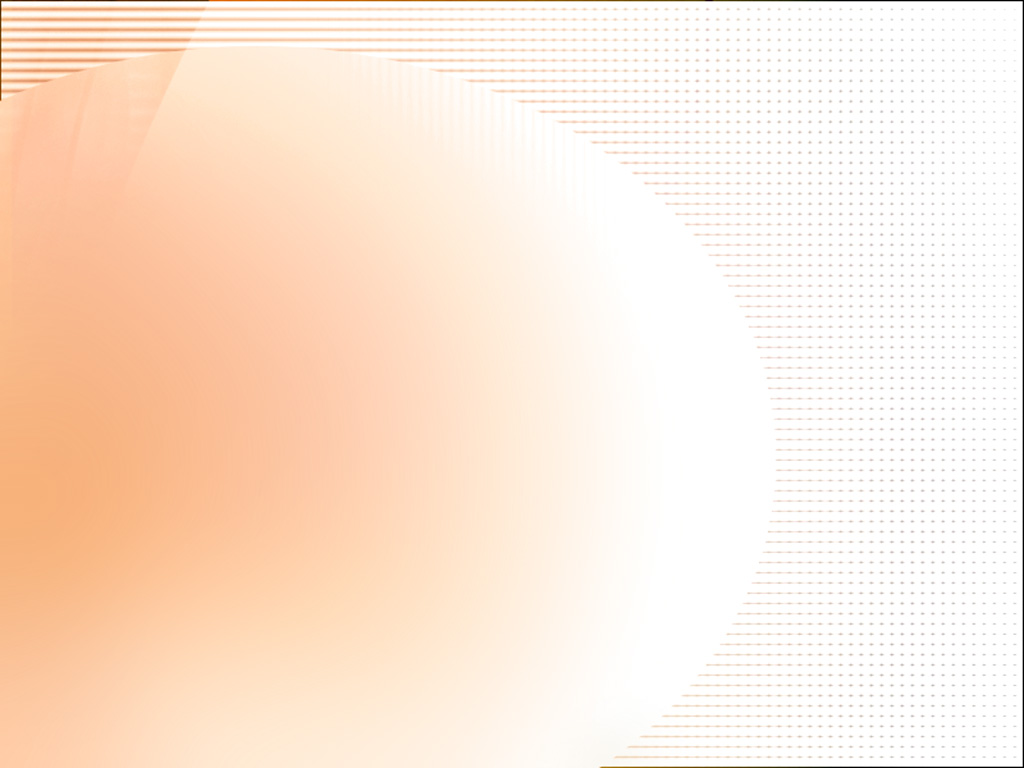 Организация контроля общественными инспекторами 
по охране труда
Венцкович 
Елена Антоновна
- главный технический инспектор труда Гродненского областного комитета Белорусского профессионального союза работников образования и науки
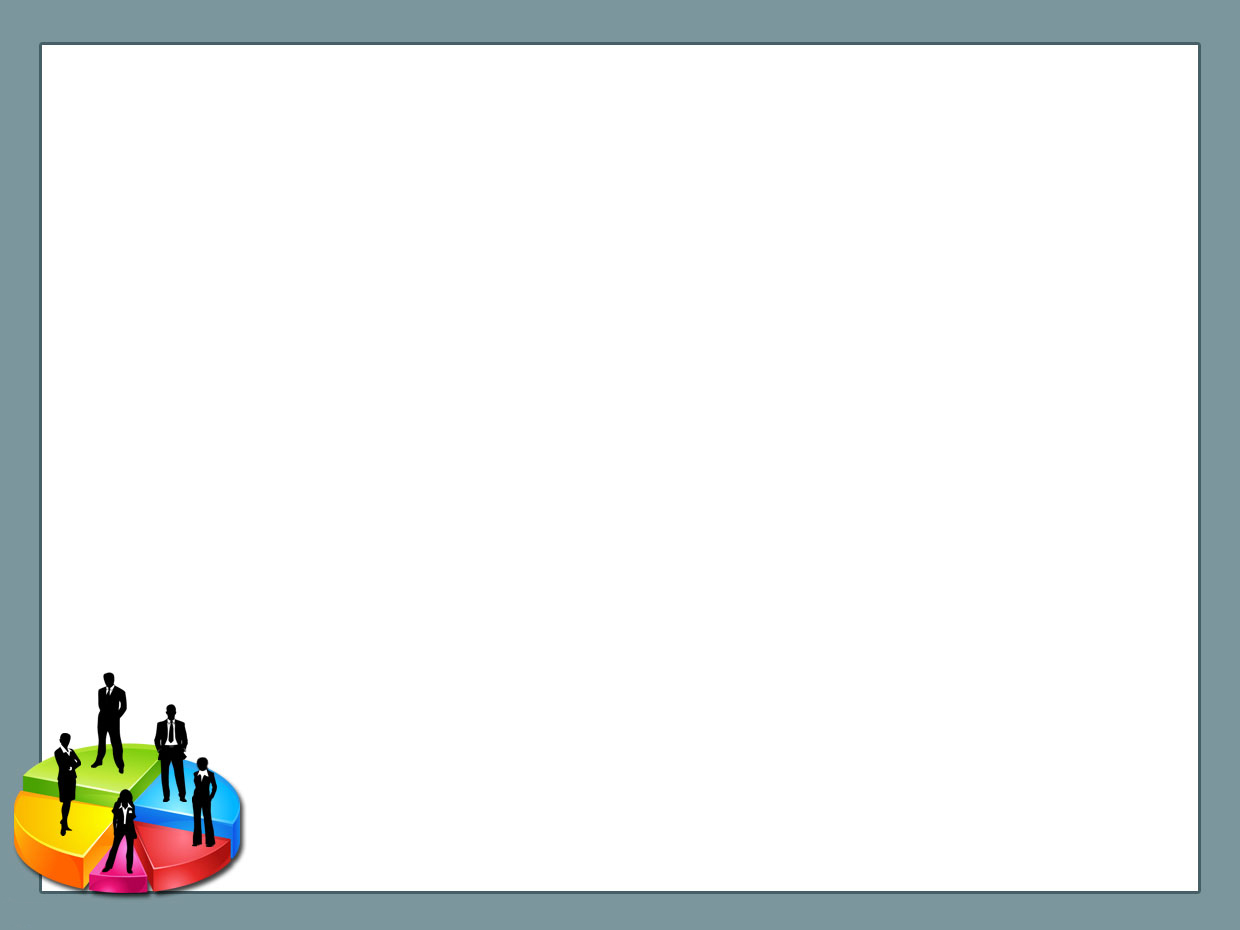 Указ Президента Республики Беларусь 06.05.2010 № 240
«Положение о порядке осуществления общественного контроля профессиональными союзами, их организационными структурами, объединениями таких союзов и их организационными структурами в форме проведения проверок»
1. Установить, что:
1.1. профессиональные союзы, их организационные структуры, объединения таких союзов и их организационные структуры (далее – профсоюзы) вправе осуществлять общественный контроль в случаях, установленных законодательными актами;
1.2. общественный контроль осуществляется профсоюзами:
1.2.2. в форме проведения:
мероприятий по:
наблюдению, анализу, оценке соблюдения трудовых и социально-экономических прав граждан (мониторинг);
участия в работе коллегиальных органов, комиссий;
 иных формах, предусмотренных законодательством, коллективными договорами (соглашениями), не связанных с проведением проверок.
1.2.4. на основании планов, разработанных и утвержденных в установленном республиканскими союзами (ассоциациями) профсоюзов (далее – республиканские объединения профсоюзов) порядке;
1.4. первичные профсоюзные организации независимо от наличия у них статуса юридического лица (далее – первичные профсоюзные организации) осуществляют общественный контроль только в отношении контролируемых субъектов, в которых они созданы, в формах, не связанных с проведением проверок;
1.5. по результатам осуществления общественного контроля в формах, не связанных с проведением проверок, профсоюз вправе в установленном республиканскими объединениями профсоюзов порядке выдать контролируемому субъекту рекомендацию по устранению установленных нарушений актов законодательства, коллективного договора (соглашения), если иное не установлено настоящим Указом.
Контролируемый субъект обязан рассмотреть данную рекомендацию и информировать профсоюз о результатах ее рассмотрения в установленный в ней срок.
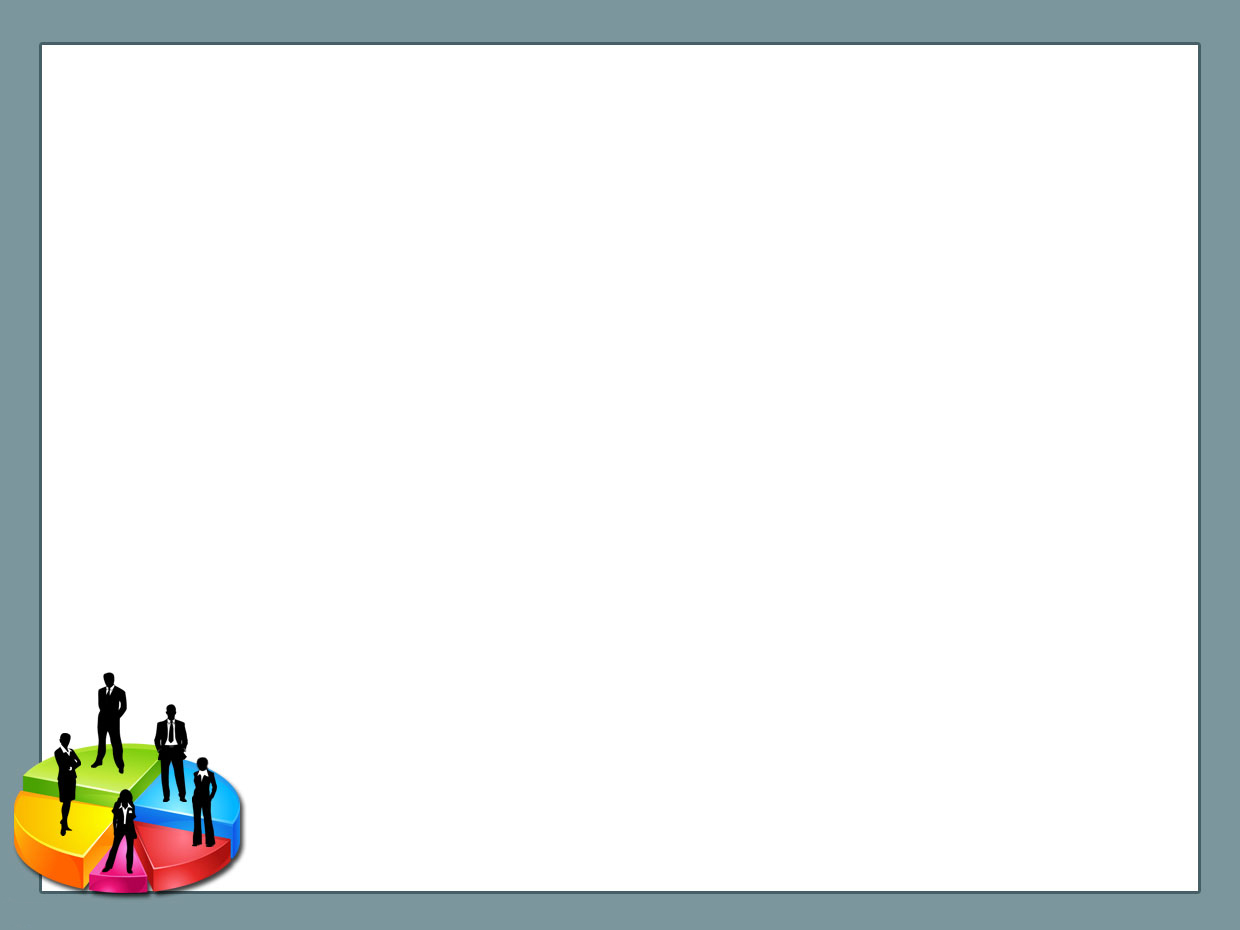 Закон Республики Беларусь
22 апреля 1992 г. № 1605-XII

«О профессиональных союзах» 

Дополнения и изменения:
29.11.1999 № 327-З
14.01.2000 № 371-З
14.07.2000 № 416-З
10.05.2007 № 226-З
17.05.2011 № 267-З
13.12.2011 № 325-З
01.01.2015 № 232-З
Статья 13
 Права профсоюзов в области охраны труда

Профсоюзы осуществляют общественный контроль за соблюдением законодательства Республики Беларусь об охране труда в порядке, установленном законодательством Республики Беларусь.
При осуществлении общественного контроля в формах, не связанных с проведением проверок, за соблюдением законодательства Республики Беларусь об охране труда профсоюзы вправе в порядке, установленном республиканскими объединениями профсоюзов, выдать нанимателю рекомендацию по устранению установленных нарушений актов законодательства Республики Беларусь, коллективного договора (соглашения), требований по охране труда, угрожающих жизни и здоровью работающих.
(Статья 13 — с учетом изменений, внесенных Законом Республики Беларусь от 17.05.2011 № 267-З, рег. № 2/1819 от 23.05.2011)
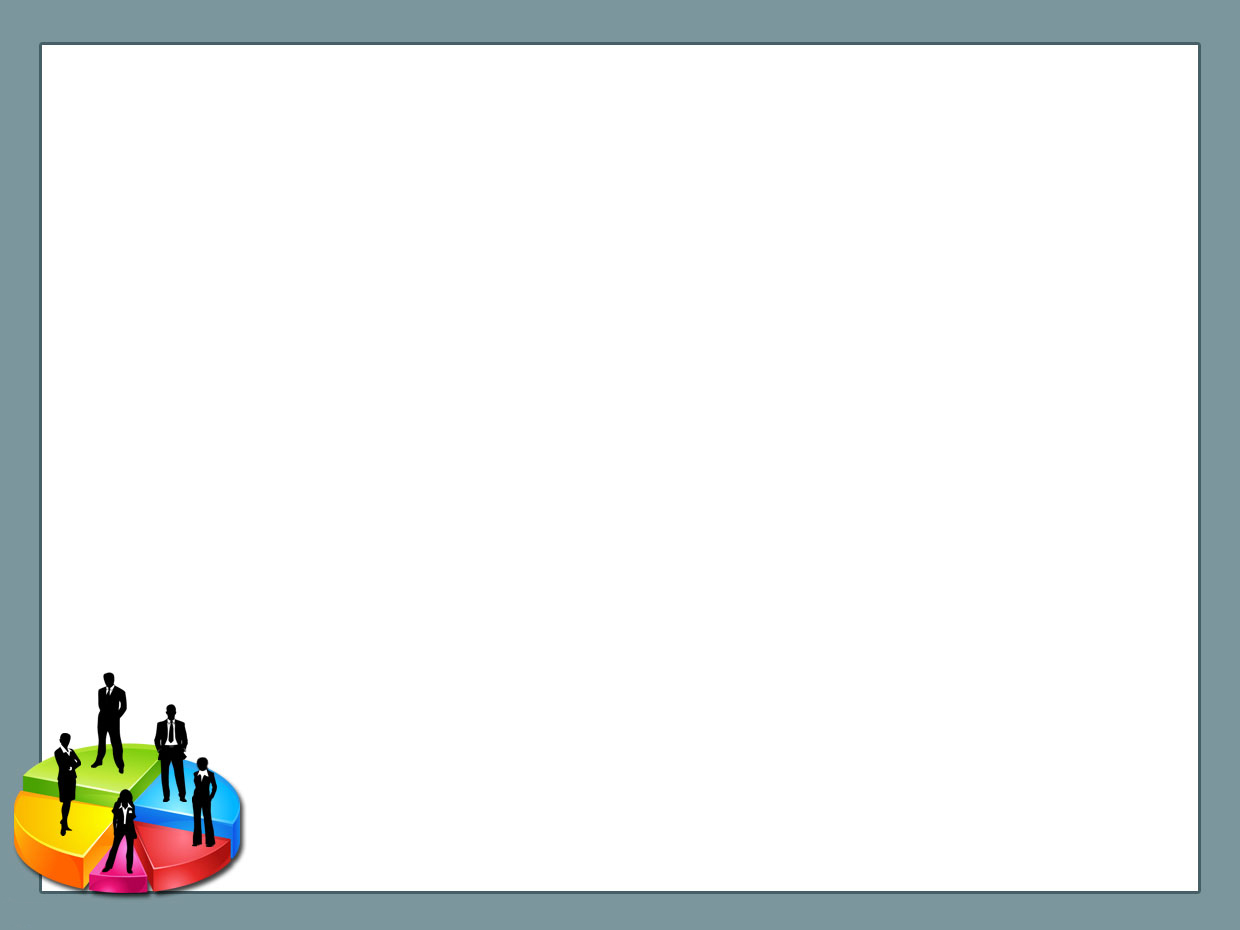 Закон Республики Беларусь
23.06.2008 г. №356-З
 (в ред. 12.07.2013г. № 61-З)

 «Об охране труда»
Статья 42 Общественный контроль за соблюдением законодательства об охране труда

Общественный контроль за соблюдением законодательства об охране труда в порядке, установленном законодательством, осуществляют профсоюзы через их технических инспекторов труда, общественных инспекторов по охране труда, других уполномоченных представителей профсоюзов.
Общественные инспекторы по охране труда профсоюзов, другие уполномоченные представители профсоюзов при осуществлении общественного контроля в формах, не связанных с проведением проверок, вправе в порядке, установленном республиканскими объединениями профсоюзов, выдать нанимателю рекомендацию по устранению выявленных нарушений требований по охране труда, коллективного договора (соглашения). Наниматель обязан рассмотреть данную рекомендацию и проинформировать профсоюз о результатах ее рассмотрения в установленный в ней срок.
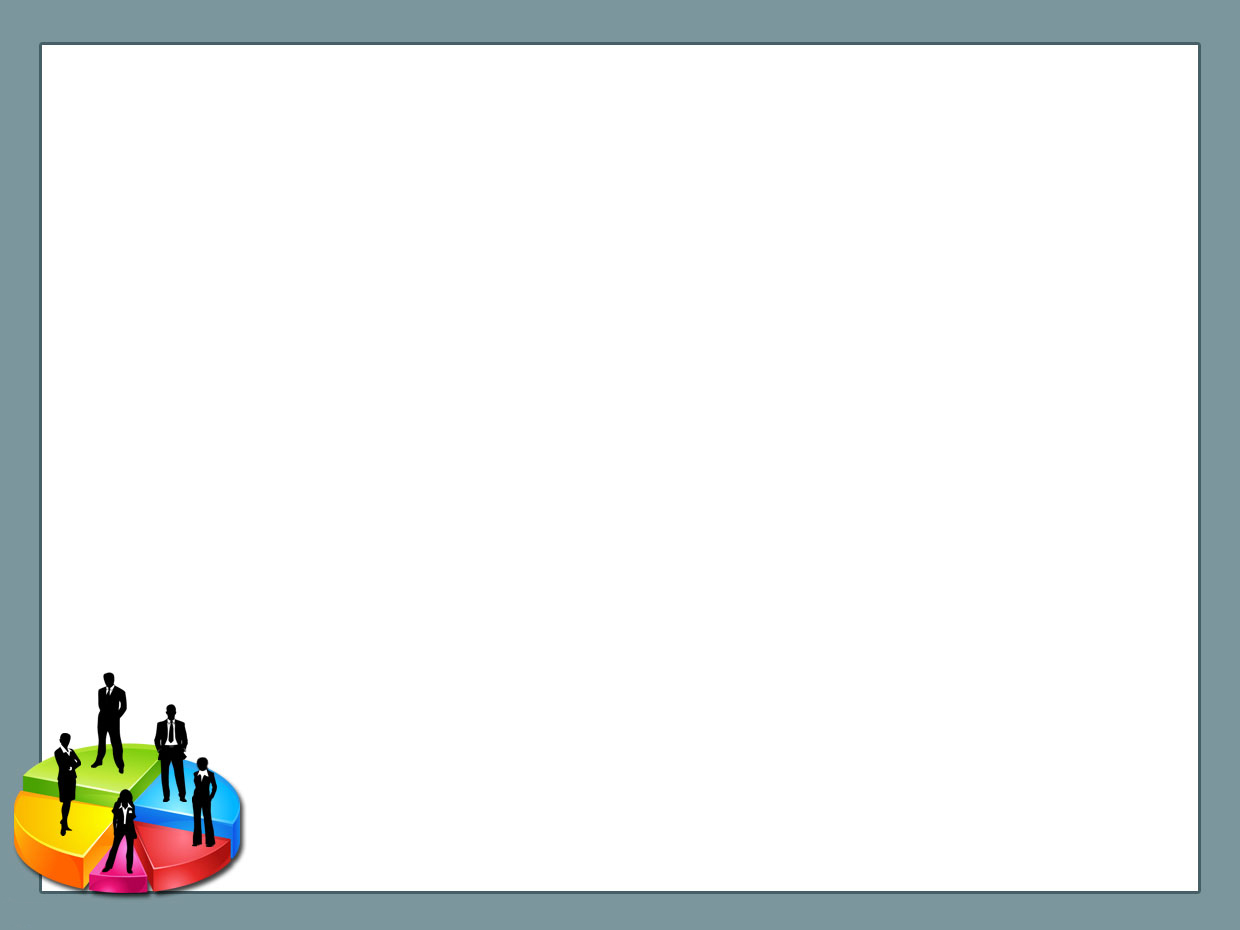 Постановление Президиума Совета Федерации профсоюзов Беларуси
 25.08.2010 №180  

«Порядок осуществления общественного контроля руководителями и представителями Федерации профсоюзов Беларуси, ее организационных структур, профессиональных союзов, входящих в ФПБ, и их организационных структур»
Настоящий Порядок регламентирует вопросы осуществления общественного контроля в формах, не связанных с проведением проверок (далее – общественный контроль), руководителями и представителями Федерации профсоюзов Беларуси, ее организационных структур, профессиональных союзов, входящих в ФПБ, и их организационных структур (далее – соответственно профсоюзные руководители и профсоюзные представители).
Цели осуществления общественного контроля профсоюзными руководителями и профсоюзными представителями 

13. Профсоюзные руководители и профсоюзные представители осуществляют общественный контроль в целях: 
13.1. защиты трудовых, социально-экономических прав и интересов работников;
13.2. предупреждения нарушений законодательства в отношении работников и профсоюзов, выявления нарушений и принятия мер по их устранению;
13.3. принятия мер по фактам воспрепятствования осуществлению законной деятельности профсоюзов, вмешательства в их внутренние дела;
13.4. разъяснения членам профсоюза законодательства, затрагивающего их трудовые и связанные с ними права.
Функции профсоюзных руководителей и профсоюзных представителей
 
14. Профсоюзные руководители и профсоюзные представители при осуществлении общественного контроля выполняют следующие функции:
14.1. осуществляют мониторинг безопасности условий труда работников;
14.3. принимают меры к устранению контролируемыми субъектами выявленных фактов нарушения прав работников;
14.4.  представляют информацию о результатах осуществления общественного контроля в установленных порядке, сроках и форме;
14.5. взаимодействуют с правовыми и техническими инспекциями труда профсоюза, а также с органами государственного надзора и контроля по вопросам соблюдения актов законодательства, выполнения контролируемыми субъектами условий коллективных договоров (соглашений);
14.6. консультируют членов профсоюза по вопросам применения законодательства, выполнения условий коллективного договора (соглашения);
14.8. участвуют в проведении мероприятий, направленных на повышение правовой грамотности членов профсоюза.
Порядок реализации рекомендаций об устранении нарушений актов законодательства, коллективного договора (соглашения) 
17. Рекомендации профсоюзных руководителей и профсоюзных представителей подлежат рассмотрению контролируемыми субъектами с письменным уведомлением профсоюза о результатах рассмотрения в установленный в них срок, но в любом случае не позднее одного месяца со дня их получения.
18. При необходимости рекомендация направляется в правовую и (или) техническую инспекцию труда соответствующего профсоюза с ходатайством профсоюзной организации о проведении внеплановой проверки.
(полное наименование контролируемого субъекта)
                                                                      Директору ГУО «Средняя школа №9 г. Слонима» 
 Рудому С.Б.
 
РЕКОМЕНДАЦИЯ 
по устранению установленных нарушений актов законодательства, коллективного договора (соглашения)
«23»_октября__2015г.	                                                           __г.Слоним	
 (место составления рекомендации)
В соответствии с Указом Президента Республики Беларусь от 6 мая 2010 г. № 240 «Об осуществлении общественного контроля профессиональными союзами», 
общественным инспектором по охране труда
(указывается должность профсоюзного руководителя либо «представитель»)
_ППО ГУО «Средняя школа № 9 г. Слонима»
(наименование профсоюзной организации)
_Василевской Ольгой Михайловной,
                                          (Ф.И.О.)
действующим на основании ___удостоверения №3 от 14.05.2014г.,
                                                                   (документ, подтверждающий полномочия)
изучено соблюдение актов законодательства, выполнения условий коллективного договора (соглашения) в __ГУО «Средняя школа № 9 г. Слонима»
  (полное наименование контролируемого субъекта)
Изучены следующие вопросы:
 Обеспечение работников школы средствами индивидуальной защиты 
Рекомендуем устранить следующие нарушения:
С целью принятия мер по недопущению в дальнейшем подобных и иных нарушений законодательства Республики Беларусь предлагаем обсудить настоящую рекомендацию на совместном заседании администрации и профсоюзного комитета.
Об устранении нарушений в срок до «25»__октября__2015г. прошу информировать ____профсоюзный комитет ____ 
(указать кого информировать)
по адресу:_______________________________________________________
_общественный инспектор по ОТ     ________________      Василевская О.М._ 
(должность профсоюзного руководителя                       (подпись)                               (фамилия, инициалы)
Рекомендацию получил  Директор _____________Рудой С.Б.____
                                                                          (Ф.И.О., должность, дата)
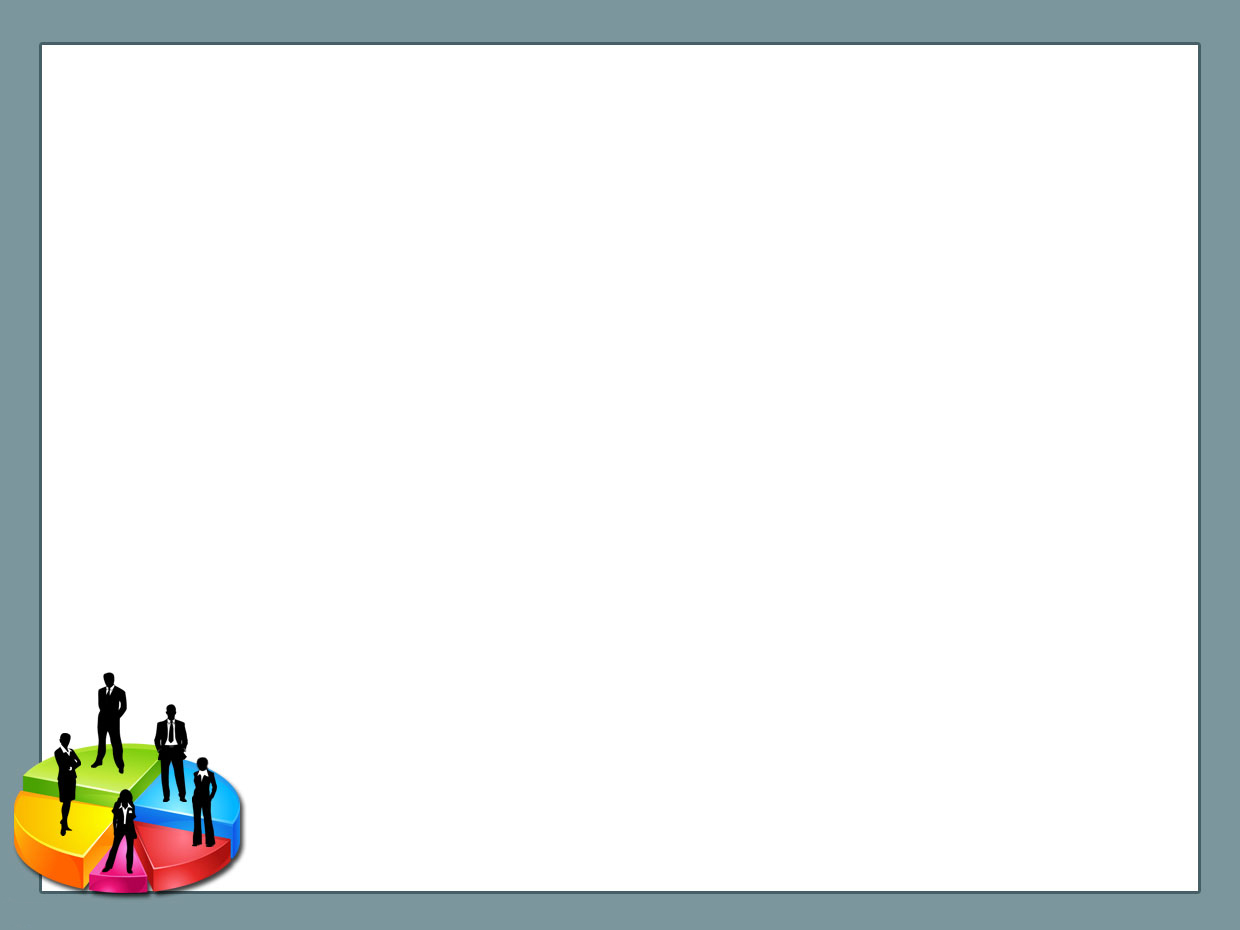 Постановление Президиума Совета Федерации профсоюзов Беларуси
 25.08.2010 № 180 

«Положение 
об общественном инспекторе
 по охране труда»
В целях осуществления профсоюзами общественного контроля за соблюдением законодательства об охране труда  на каждом рабочем месте (далее – рабочее место), более полной реализации предоставленных профсоюзам прав к этой работе на общественных началах привлекаются работники профсоюзных органов, профсоюзные активисты и другие члены профсоюза (далее – общественный инспектор по охране труда).

5.Общественный инспектор по охране труда осуществляет контроль самостоятельно или в составе комиссий.
Порядок назначения и полномочия общественного
              инспектора по охране труда

Общественный инспектор по охране труда избирается открытым голосованием на общем собрании профсоюзной группы на срок полномочий профгрупорга или назначается решением профсоюзного органа членской организации ФПБ, ее организационных структур, организационной структуры ФПБ на срок полномочий профсоюзного органа из членов профсоюза, способных по своим деловым качествам осуществлять контроль за соблюдением законодательства об охране труда, и работает под их руководством.
8.Количество общественных инспекторов по охране труда в организации, в том числе в ее структурных подразделениях определяется в зависимости от конкретных условий.
9.Список общественных инспекторов по охране труда передается контролируемому субъекту.
10.Полномочия общественного инспектора по охране труда на осуществление контроля подтверждаются удостоверением по форме, приведенной в приложении 1 к настоящему Положению.
13.Обучение общественных инспекторов проводится по примерной программе для обучения (повышения квалификации) общественных инспекторов по охране труда, утвержденной постановлением Президиума Совета ФПБ.
14.В случае повторного избрания (назначения) общественных инспекторов по охране труда проводится повышение их квалификации.
Права общественного инспектора по охране труда
17.Общественный инспектор по охране труда, осуществляя свою деятельность,  имеет право:
17.1.осуществлять контроль за:
-соблюдением законодательства об охране труда;
-выполнением условий коллективного договора (соглашения);
17.2.запрашивать и получать от уполномоченных должностных лиц контролируемого субъекта, органов государственного управления сведения о несчастных случаях на производстве и профессиональных заболеваниях, документы, локальные нормативные акты и иную информацию по вопросам, относящимся к предмету общественного контроля;
-
17.3. контролировать:
-состояние условий и охраны труда на рабочих местах, на участках, в цехах и т.п.;
-соответствие требованиям безопасности вентиляционных установок и осветительных приборов, оборудования, приспособлений и инструментов, транспортных и грузоподъемных средств;
-своевременность обеспечения работающих необходимыми специальной одеждой, специальной обувью и другими средствами индивидуальной защиты, правильность их применения, организацией соответствующего ухода за ними (ремонт, стирка, химчистка, обеспыливание и т.п.);
-своевременность и качество проведения инструктажей по охране труда и обучения работающих безопасным методам труда;
-состояние санитарно-бытовых помещений, обеспечение работающих мылом, смывающими и обезвреживающими средствами, организацию водно-питьевого режима;
-соблюдение законодательства о рабочем времени и времени отдыха, об охране труда женщин и молодежи;
17.4. обследовать состояние безопасности труда на проездах, проходах, территориях и других местах работы; 
17.5. принимать  участие  в:
-расследовании несчастных случаев на производстве и профессиональных заболеваний;
-работе  комиссии по контролю качества средств индивидуальной защиты;
-проведении периодического контроля за соблюдением законодательства об охране труда, осуществляемом представителями контролируемого субъекта;
-паспортизации санитарно-технического состояния условий и охраны труда;
-работе  комиссий по  испытаниям  и приемке  в  эксплуатацию,  экспертизе безопасности условий труда проектируемых, строящихся и  эксплуатируемых производственных объектов, а также проектируемых  и  эксплуатируемых  механизмов и инструментов в целях определения соответствия их требованиям норм и правил  по  охране  труда;   
-проведении аттестации рабочих мест по условиям труда и получать информацию о ее результатах;
17.9.выдавать контролируемому субъекту рекомендацию, обязательную для рассмотрения, по устранению установленных нарушений законодательства, коллективного договора (соглашения) (далее – рекомендация); 
17.10.рекомендовать должностным лицам контролируемого субъекта отстранять от работы в соответствующий день (смену) работающих, появившихся на рабочем месте в состоянии алкогольного, наркотического или токсического опьянения, не использующих требуемые средства индивидуальной защиты, обеспечивающие безопасность труда, не прошедших в случаях и порядке, предусмотренных законодательством, инструктаж, проверку знаний по вопросам охраны труда, медицинский осмотр;
17.11.выдавать рекомендации о проведении внепланового инструктажа по охране труда и внеочередной проверки знаний по вопросам охраны труда работников организаций при выявлении нарушений требований по охране труда, которые могут привести или привели к аварии, несчастному случаю на производстве и другим тяжелым последствиям; 
17.12.требовать  от должностных лиц контролируемого субъекта немедленного устранения нарушений по охране труда, угрожающих жизни и здоровью работников, а в случаях непосредственной угрозы их жизни и здоровью приостановления работ до  устранения нарушений;
17.13.заслушивать на заседаниях выборных профсоюзных органов полученные от контролируемого субъекта информацию и сообщения, относящиеся к предмету общественного контроля;
17.14.обращаться в техническую инспекцию труда для принятия необходимых мер по выявленным нарушениям;
17.15.выполнять другие действия предусмотренные законодательством, коллективными договорами, соглашениями и настоящим Положением.
Организация работы общественного инспектора по охране труда 
              и порядок осуществления общественного контроля
18.В своей работе общественный инспектор по охране труда руководствуется законодательством, уставами (положениями) соответствующих профессиональных союзов (объединений профсоюзов), правилами и инструкциями по охране труда, а также настоящим Положением.
19.Общественный инспектор по охране труда строит свою работу в контакте:
- с непосредственными руководителями работ, 
-с работниками службы охраны труда организации, 
-с первичной профсоюзной организацией, 
-с контролирующими (надзорными) органами и техническими инспекциями труда.
20.О выявленных нарушениях законодательства об охране труда, невыполнении коллективного договора (соглашения) общественный инспектор по охране труда:
-ставит в известность руководителя работ или руководителя структурного подразделения и рекомендует им принять меры по устранению нарушений;
-выдает рекомендацию по устранению выявленных нарушений актов законодательства, коллективного договора (соглашения) по форме, приведенной в приложении 2 к настоящему Положению;
 -делает запись в журналах ежедневного, ежемесячного контроля за состоянием охраны труда.
21.Рекомендация составляется в двух экземплярах: один экземпляр вручается (направляется) контролируемому субъекту, другой – остается для контроля у общественного инспектора по охране труда, проводившего контроль, и подлежат рассмотрению контролируемым субъектом.
Заключение

22.В целях обеспечения успешной работы общественных инспекторов по охране труда профсоюзная организация:
22.1.организует их обучение и информирование по вопросам охраны труда, обеспечение инструкциями и нормативными документами, относящимися к предмету контроля;
22.2.содействует реализации внесенных ими предложений по улучшению условий охраны труда на производстве;
22.3.обобщает положительный опыт работы общественных инспекторов по охране труда и обеспечивает его распространение;
22.4.предусматривает меры морального и материального поощрения общественных инспекторов по охране труда за активную и добросовестную работу.
23.Коллективный договор (соглашение) может предусматривать для общественных инспекторов по охране труда создание дополнительных (не ущемляющих права профсоюза) условий, способствующих осуществлению возложенных на них задач (например, 1)привлечение общественного инспектора по охране труда к дисциплинарной ответственности или его увольнение по инициативе нанимателя только с предварительного согласия профсоюзного органа, 2) предоставление возможности осуществлять общественный контроль за соблюдением законодательства о труде в рабочее время, а также ряд других льгот).
24.За воспрепятствование  осуществлению контроля     уполномоченные должностные лица нанимателя несут ответственность в соответствии с законодательством.
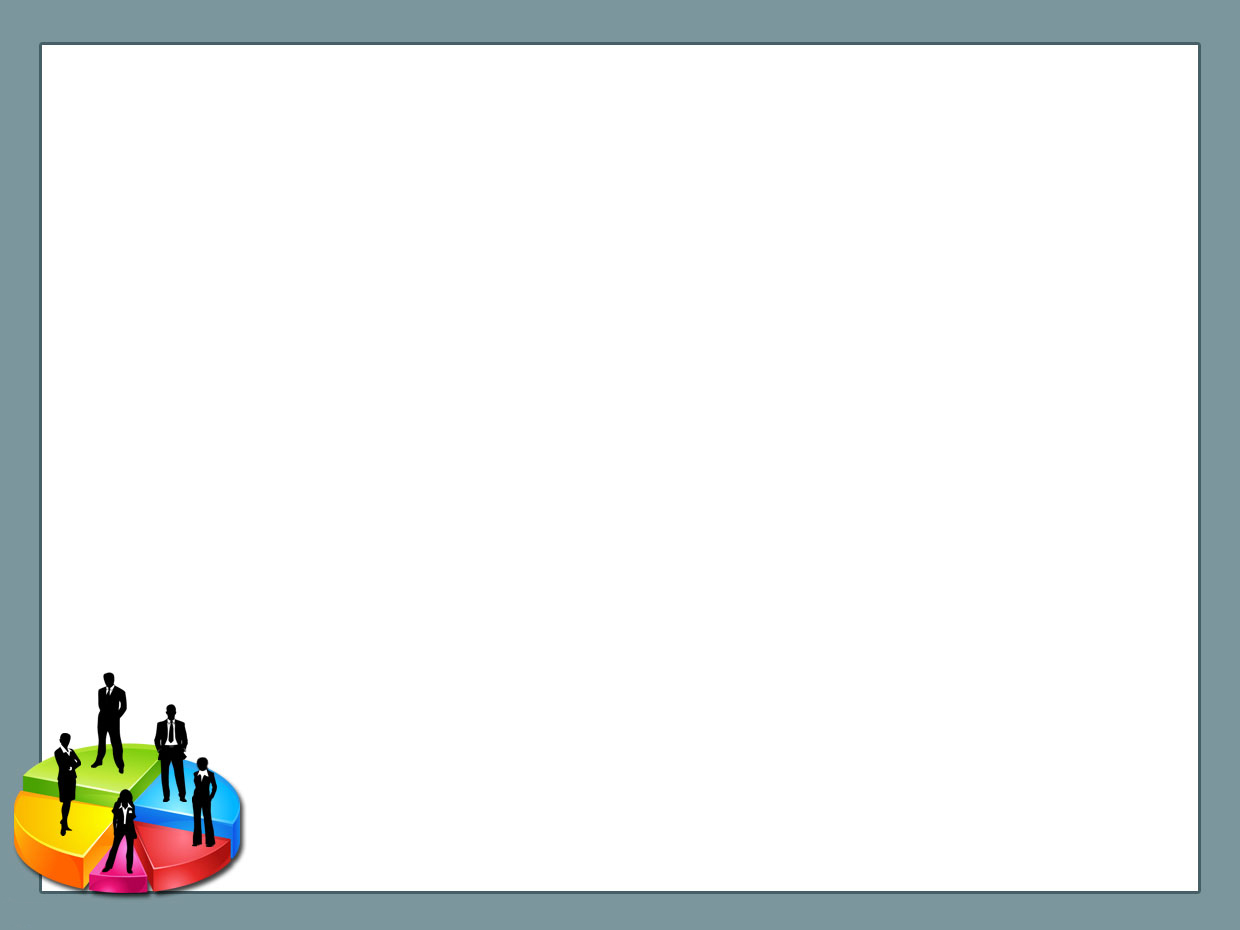 Постановление Президиума Совета Федерации профсоюзов Беларуси
 25.08.2010 № 180

«Положение
 об общественной комиссии 
по охране труда»
2.Общественная комиссия по охране труда (далее – комиссия) создается в целях повышения эффективности и координации деятельности общественных инспекторов по охране труда по осуществлению общественного контроля за соблюдением законодательства об охране  труда (далее – законодательство об охране труда), подготовки предложений профсоюзному органу по улучшению условий труда, предупреждению нарушений требований законодательства об охране труда, профилактике производственного травматизма и профессиональной заболеваемости.
3.Комиссия может создаваться в членских организациях ФПБ, их организационных структурах и организационных структурах ФПБ на срок полномочий профсоюзного органа из общественных инспекторов по охране труда. Количественный состав комиссии определяется в зависимости от численности работающих, объема работы, специфики производства и утверждается профсоюзным органом.
4.Возглавляет комиссию председатель, который избирается на заседании комиссии открытым голосованием по представлению профсоюзного органа и обладает полномочиями общественного инспектора по охране труда
Порядок работы 
общественной комиссии по охране труда

8.Комиссия работает под  руководством профсоюзного органа по утвержденному им плану работы и отчитывается перед ним о проделанной работе.

9.Заседания комиссии проводятся по мере необходимости и оформляются протоколом. Решения комиссии принимаются простым голосованием  при участии в нем более половины ее членов.
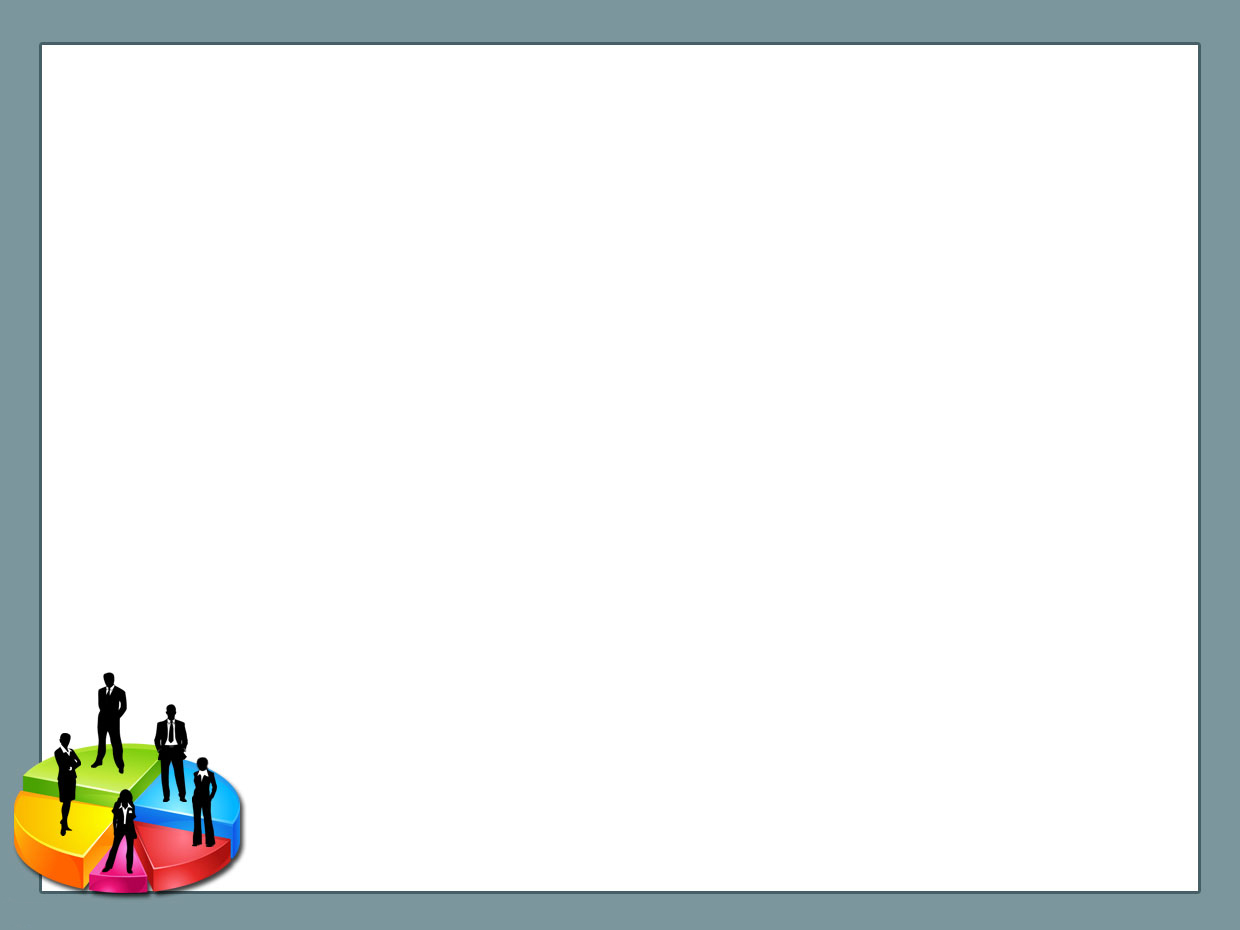 Соглашение 
 между управлением образования Гродненского областного исполнительного комитета
 и 
Гродненской областной организацией Белорусского профессионального союза работников образования и науки 
на 2016-2019 годы
8. ПРАВОВЫЕ ГАРАНТИИ 

ДЕЯТЕЛЬНОСТИ ПРОФСОЮЗА

 РАБОТНИКОВ ОБРАЗОВАНИЯ И НАУКИ

 И ЕГО ПРОФСОЮЗНОГО АКТИВА
45.3. Профсоюзным активистам, не освобожденным от основной работы, предоставляется возможность для участия в работе съездов, конференций, пленумов, иных уставных мероприятий, краткосрочной профсоюзной учебы, мероприятий, включенных в план совместной работы Министерства и ЦК отраслевого профсоюза, областного управления образования и обкома профсоюза, с сохранением среднего заработка, в необходимых случаях командированием в соответствии с законодательством на условиях, предусмотренных коллективным договором, и свободное время для выполнения общественных обязанностей в интересах коллектива работников. 

45.7. При выполнении общественной работы в интересах коллектива устанавливать председателям первичных профсоюзных организаций надбавки в размере не менее 20% должностного оклада (ставки). Поощрять из профсоюзного бюджета и средств материального стимулирования отличившихся профсоюзных активистов и членов профсоюза.
45.12. Расторжение трудового договора по инициативе  нанимателя по пунктам 1 (кроме ликвидации организации), 3, 4, 5 статьи 42 Трудового кодекса, а также привлечение к дисциплинарной ответственности представителей отраслевого профсоюза, участвующих в работе комиссий по трудовым спорам, членов отраслевого профсоюза, уполномоченных вести переговоры по коллективным договорам, а также общественных инспекторов по охране труда и контролю за соблюдением законодательства  о труде допускаются с согласия соответствующего комитета отраслевого профсоюза организации системы образования. 
Расторжение контракта в связи с истечением его срока, досрочное расторжение контракта по дополнительным основаниям, предусмотренным подпунктом 2.10 пункта 2 Декрета Президента Республики Беларусь от 26 июля 1999 г. № 29, с указанными категориями работников допускается после предварительного, не позднее чем за две недели, уведомления соответствующего профсоюзного органа.
45.13. Не переводить на контрактную форму найма работников, избранных в состав профсоюзных органов, во время срока их полномочий и в течение двух лет после переизбрания без их согласия.

В случае избрания в состав профсоюзных органов работников, переведенных на контрактную форму найма и не освобожденных от основной работы, по истечении срока действия контрактов с их согласия заключать или продлевать контракты на время срока их полномочий и, как правило, в течение двух лет после переизбрания.

45.14. Увольнение по инициативе нанимателя лиц, избиравшихся в состав профсоюзных органов, не допускается в течение двух лет после окончания выборных полномочий, кроме случаев полной ликвидации организации системы образования или совершения работником виновных действий, за которые законодательством предусмотрена возможность увольнения. В этих случаях увольнение производится в порядке, установленном Трудовым кодексом.
Порядок и направления

 организации общественного 

контроля в первичной 

профсоюзной организации
♦   изучение нормативной базы с профсоюзным активом  
♦  выборы общественных инспекторов по охране труда на профсоюзном собрании или назначение на заседании профсоюзного комитета с фиксированием в соответствующем протоколе  (состав ОИ по ОТ)

*** Статья 354 Трудового кодекса Республики Беларусь
 Представительство интересов работников
Представительство интересов работников могут осуществлять соответствующие профессиональные союзы и иные представительные органы работников, действующие на основании актов законодательства.
Представительство интересов работников не могут осуществлять руководитель организации и его заместители.
                               
♦  создание из числа ОИ по ОТ общественной комиссии по ОТ  (если общественных инспекторов  3 и более), вынесение рекомендации по кандидатуре председателя комиссии
Примечание. Председателем комиссии, как правило, является член профкома. 
♦  выборы председателя общественной комиссии по ОТ, распределение обязанностей по проведению периодического контроля
Образец протокола заседания
 общественной  комиссии по охране труда 
 
Наименование первичной профсоюзной организации
Общественная комиссия по охране труда 
 
ПРОТОКОЛ 
«___»___________ № 1 
г. Ивье 
Присутствовали: 1. Метечко Е.В.- председатель  профсоюзного комитета 
                              2. Байгот А.В. – общественный инспектор по ОТ
                              3. Куприян М.А. - общественный инспектор по ОТ
                              4. Олехнович М.В. - общественный инспектор по ОТ
                               …..
Повестка дня.
1. Выборы председателя комиссии.
2. Изучение Положений об общественном инспекторе и общественной комиссии по охране труда.
3.  Распределение объектов для осуществления периодического контроля за    соблюдением законодательства об охране труда.
4. О плане работы комиссии по охране труда на__ полугодие 201_г.  
1. СЛУШАЛИ:
Метечко Е.В., председателя профсоюзного комитета, Проинформировала общественных инспекторов по охране труда, что профсоюзный комитет постановил  в целях координации деятельности общественных инспекторов по охране труда и повышения эффективности работы создать из числа общественных инспекторов по охране труда общественную комиссию по охране труда. Профсоюзный комитет рекомендует избрать председателем комиссии по охране труда члена профкома Куприян М.А.
    Других предложений не поступило.
ПОСТАНОВИЛИ:  
Избрать председателем общественной комиссии по охране труда члена профкома    Куприян М.А.
     Голосовали: «за» -3, 
                           «против»- 0.
2.СЛУШАЛИ: 
Метечко Е.В., председателя профсоюзного комитета. Ознакомила членов комиссии с Положением об общественном инспекторе по охране труда,  Положением об общественной комиссии по охране труда, утв. пост. Президиума Совета Федерации профсоюзов Беларуси № 180 от 25.08.2010г.,
вручила удостоверения общественных инспекторов по охране труда. 
 (Прим.  Можно на профсоюзном  собрании)
ВЫСТУПИЛИ:
     Олехнович М.В., которая предложила размножить положения и раздать каждому общественному инспектору по охране труда. 
Метечко Е.В. Предложила положение об общественном инспекторе по охране труда вручить каждому общественному инспектору по охране труда, а Положение об общественной комиссии по охране труда –председателю комиссии. 
 
ПОСТАНОВИЛИ:
1.1. Информацию председателя  профкома принять к сведению.
1.2. В работе неукоснительно руководствоваться нормативными документами ФПБ.
1.3. Размножить Положение об общественном инспекторе по охране  труда, вручить  каждому члену комиссии для руководства в работе, Положение об общественной комиссии по охране труда –председателю комиссии. 
     
    Голосовали: единогласно.
3. СЛУШАЛИ:
Метечко Е.В., председателя профсоюзного комитета о распределении объектов для осуществления периодического контроля за соблюдением законодательства  об охране труда. Предложила общественным инспекторам осуществлять периодический контроль за соблюдением законодательства  об охране труда по этажам. Это даст возможность более детально изучить особенности требований по охране труда в отдельных помещениях.
ВЫСТУПИЛИ: 
Байгот А.В., который предложил осуществлять периодический контроль на тех этажах, где работают.
Метечко Е.В., объяснила, что в таком случае получится, что общественные инспекторы будут контролировать сами себя.  
Олехнович М.В., предложила основательно изучить Положение о периодическом контроле за  соблюдением законодательства  об охране труда, поскольку ранее с этим почти не сталкивалась. 
 
ПОСТАНОВИЛИ:
1.1. Распределить объекты для осуществления периодического контроля за соблюдением законодательства  об охране труда:
      Байгот А.В. - помещения 1-го этажа,
      Олехнович М.В.- помещения 2-го этажа,
      Куприян М.А. – помещения пищеблока и учебной мастерской, находящиеся в отдельно стоящих зданиях.
1.2. Председателю комиссии изучить с общественными инспекторам по охране труда Положение о периодическом контроле за  соблюдением законодательства  об охране труда  в учреждении.
1.3.  С учетом расписания учебных занятий общественных инспекторов по охране труда в трехдневный срок  внести в профком предложения по осуществлению ежедневного контроля   за  соблюдением законодательства  об охране труда  в учреждении.
Голосовали: единогласно.
4. СЛУШАЛИ:
Куприян М.А., председателя комиссии о плане работы комиссии на ___ полугодие 20__г.  Проинформировала членов комиссии, что профсоюзный комитет постановил представить планы работы на утверждение профкому к  ____________ 201___ г. 
 
ПОСТАНОВИЛИ:
Подготовить предложения по плану работы  к «___»________201_г. , обсудить на заседании комиссии.
 
Голосовали: единогласно.
 
Председатель комиссии            _________________    (Инициалы, фамилия)
Примерный перечень документов 
общественной комиссии по охране труда 
Список общественных инспекторов по охране труда
Планы работы
Акты рейдов
Протоколы заседания комиссии
Копии рекомендаций, выданных нанимателю
Иные документы, касающиеся работы комиссии:
- предложения в профсоюзный комитет, вышестоящие профсоюзные органы, государственные органы по усовершенствованию работы по охране труда,
-предложения по внесению изменений в нормативные документы по охране труда,
- выступления на собраниях трудового коллектива,  профсоюзных собраниях,
- отчеты на заседаниях профкома,
- и т.д.
♦  планирование работы по охране труда профсоюзного комитета и общественной комиссии по охране труда
  Вариант 1- план комиссии разрабатывается отдельно
УТВЕРЖДЕНО
Протокол ПК № ___
«___» ______ 201__ г. 
Председатель ________ (И.О.Ф.)
Председатель комиссии по ОТ   __________________   (М.А. Куприян)
Вариант 2- работа комиссии строится в соответствии с комплексным планом работы профсоюзного комитета.
УТВЕРЖДЕН 
Постановлением профкома 
«___»_______________ № __
♦   заседания комиссии по охране труда  -по мере необходимости – по итогам работы в соответствии с положениями об общественном инспекторе и общественной	 комиссии по охране труда
 
 ♦  рассмотрение вопросов по ОТ на заседаниях профсоюзного комитета – не реже 1 раза в полугодие (постановление президиума Гродненского областного объединения профсоюзов от 18.03.1999г., прот. № 23)
 
♦   участие в работе  комиссии по проверке знаний по вопросам охраны труда 
                * делегирование представителя в состав комиссии (председатель ПК либо общественный инспектор по ОТ);
                 * согласование Перечня работников, которые  проходят периодическую проверку знаний  по вопросам ОТ ежегодно и не реже 1 раза в три года;
                  * согласование билетов для проверки знаний по вопросам охраны труда для специалистов и для рабочих;
                  *  согласование графика проведения проверки знаний по вопросам охраны труда;
                  * прохождение проверки знаний в комиссии вышестоящей организации;                  
                  * проверка знаний по вопросам ОТ в организации
♦   согласование документов  по ОТ, представляемых нанимателем:
*Правил внутреннего трудового распорядка
*Должностных и рабочих инструкций ( должностных обязанностей по ОТ)
*Программы вводного инструктажа по ОТ
*Перечня инструкций по ОТ
*Инструкций по ОТ
*Перечней: -работ с повышенной опасностью,
                     -профессий и должностей работников, которые освобождаются от  проведения первичного и повторного инструктажа  по ОТ,
                     -профессий и должностей работников, которые проходят  стажировку на рабочем месте,
                     -неэлектротехнического персонала, который в процессе работы может быть подвергнут воздействию электрического тока, 
                     -профессий и должностей работников, которые проходят предварительные при поступлении  на работу и периодические в процессе деятельности медицинские осмотры,
                     - должностей работников, которые проходят периодическую проверку знаний по вопросам охраны труда не реже одного раза в три года, 
                     - профессий и должностей работников, которые проходят ежегодную проверку знаний по вопросам охраны труда.        
*Графиков работы, расписания занятий, графика отпусков и т.п.
♦    участие в расследовании несчастных случаев на производстве
♦    взаимодействие с органами надзора и контроля
                          * межрайонной инспекцией Департамента госинспекции труда
                          * ЦЭиГ
                          * инженером по ОТ  (совместный контроль)
 
♦  отчет профкома и комиссии по ОТ на профсоюзном собрании 
 
♦   организация работы в соответствии с планом работы.
Основное направление –   осуществление периодического контроля за соблюдением законодательства по охране труда                                                 
а) разработка Положения об организации периодического контроля за соблюдением законодательства по охране труда совместно с нанимателем;
б) согласование на заседании профсоюзного комитета;
в) утверждение руководителем;
г) подготовка памяток общественным инспекторам по проведению контроля  в разных помещениях учреждения;
д) распределение объектов УО между общественными инспекторами по ОТ для осуществления ежемесячного контроля;
е) делегирование представителей профкома в состав комиссии по проведению ежеквартального контроля – председателя профкома и председателя общественной комиссии по охране труда (или общественного инспектора);
ж) оформление результатов контроля  в журналах ежедневного, ежемесячного и ежеквартального контроля; в протоколах совместных заседаний администрации и профсоюзного комитета либо производственных совещаний;
з) участие в контроле, проводимом отделом образования, спорта и туризма по готовности учреждения образования к началу учебного года, технической инспекцией труда ФПБ;
и)  участие в разработке Плана мероприятий по охране труда на очередной календарный год;
к) подведение итогов выполнения коллективного договора и Плана мероприятий по охране труда как его составной части с оформлением акта проверки;
и) участие в проведении Дней охраны труда
СОГЛАСОВАНО                                                                                                        УТВЕРЖДАЮ
Протокол заседания                                                                                                     Директор_________( Ф.И.О.)
профсоюзного комитета                                                                                              приказ № ______ от _____20__г.
№___ от_____200_г.                          
Председатель ПК
__________(Ф.И.О.)
ПОЛОЖЕНИЕ
об организации периодического контроля
 за соблюдением  законодательства об  охране труда в
   __________________________
(наименование учреждения)
1. Общие положения.
1. Настоящее положение разработано на основании Типовой инструкции о проведении контроля за соблюдением законодательства об охране труда в организации, утвержденной постановлением Министерства труда и социальной защиты Республики Беларусь
 26 декабря 2003 г. №159.  
2. Периодический контроль за соблюдением законодательства об охране труда (далее - периодический контроль) является одним из видов контроля, который предусматривает участие работников в деятельности по улучшению условий и охраны труда, профилактике несчастных случаев и заболеваний на производстве.
3. Периодический контроль осуществляется представителями нанимателя с участием общественных инспекторов профсоюзов по охране труда.
4. Периодический контроль  в системе управления охраной труда является основной формой контроля администрации и профсоюзного комитета учреждения за состоянием условий и безопасности труда  на рабочих местах, а также соблюдением работниками трудового законодательства Республики Беларусь по вопросам охраны труда, условий коллективного договора, правил и норм, инструкций и должностных обязанностей по охране труда.
5. Периодический контроль не исключает проведение ведомственного контроля в соответствии с должностными обязанностями директора школы и его заместителей, а также общественного контроля в соответствии с Положением о комиссии по охране труда профсоюзного комитета и Положением об общественном инспекторе по охране труда.
     6. Руководство организацией периодического контроля осуществляют директор и председатель профсоюзного комитета учреждения.
7. Данным Положением предлагается трехступенчатая система периодического контроля.
    8.Проведение второй и третьей ступеней периодического  контроля за состоянием охраны труда осуществляется в Дни охраны труда.
9. В программу Дня охраны труда включается помимо мероприятий по проверке состояния условий и охраны труда на рабочих местах проведение совещаний с участием работников учреждения (при необходимости).
На указанных совещаниях анализируется состояние охраны труда в учреждении (организации), заслушиваются ответственные лица, рассматриваются имевшие место случаи нарушения требований охраны труда, изучается передовой опыт работы по охране труда.
10. По итогам проведения Дня охраны труда при необходимости может издаваться приказ или распоряжение руководителя организации (структурного подразделения).
11. Дополнения и изменения в данное Положение вносятся руководителем учреждения  по согласованию с профсоюзным комитетом.
 
2. Система контроля.
12.Периодический контроль, осуществляемый представителями нанимателя с участием общественных инспекторов профсоюзов по охране труда в зависимости от специфики деятельности и структуры организации проводится ежедневно, ежемесячно, ежеквартально.

Ежедневный контроль (первая ступень) 
13. Первая ступень периодического контроля осуществляется заведующим (ответственным работником) и общественными инспекторами по охране труда ежедневно до начала работы в следующих кабинетах (помещениях):
1. Кабинет физики
2. Кабинет химии
3. Кабинет информатики
4. Кабинет (мастерские) технического труда
5. Кабинет (мастерские) обслуживающего труда
6. Спортзал (комплекс)
7. Пищеблок
8. Прачечная
9. Гараж.
14. На первой ступени периодического контроля проверяется:   
 -  состояние и правильность организации рабочих мест;
-безопасность технологического оборудования, оснастки и инструмента, транспортных средств; 
-исправность приточной и вытяжной вентиляции;
-соблюдение правил безопасности при работе с вредными веществами и материалами;
-наличие и соблюдение работающими инструкций по охране труда;
-наличие и правильность использования средств индивидуальной защиты;
-выполнение мероприятий по устранению нарушений, выявленных в ходе предыдущего контроля;
 -санитарное состояние помещений, коридоров (уборка помещений), обеспечение достаточной освещенности рабочих мест.
15. В процессе проверки заведующим (работником)  кабинета, помещения принимаются меры по устранению выявленных нарушений.
16. О выявленных нарушениях, которые не могут быть устранены работниками, общественный инспектор по охране труда докладывает руководителю учреждения (уполномоченному должностному лицу) и председателю профсоюзного комитета.
17. В случае выявления нарушений  требований охраны труда, которые могут причинить вред здоровью работников, привести к несчастному случаю или аварии, работа приостанавливается до устранения этого нарушения, о чем письменно сообщается руководителю   (уполномоченному должностному лицу) учреждения.
18. Результаты проверки с конкретными мероприятиями по устранению выявленных недостатков и нарушений записываются в журнал ежедневного контроля за состоянием охраны труда, который хранится в кабинете (помещении).
Перечень мероприятий подписывают заведующий (работник) кабинета и  общественный инспектор профсоюза по охране труда, участвовавшие в проверке.
Ежемесячный контроль (вторая ступень)
19. Ежемесячный контроль проводится во всех кабинетах и помещениях учреждения заведующим (ответственным работником) данного кабинета (помещения) и общественными инспекторами профсоюза по охране труда 2-й четверг месяца.
20. В ходе ежемесячного контроля проверяются:
- организация и результаты ежедневного контроля;
- выполнение мероприятий, намеченных в результате проведения всех видов контроля, а также мероприятий, предусмотренных коллективным договором;
 - выполнение приказов и распоряжений руководителя организации, результатов рассмотрения представлений общественных инспекторов профсоюза по охране труда, мероприятий по документам расследования несчастных случаев на производстве и профессиональных заболеваний;
- исправность и соответствие производственного оборудования, транспортных средств и технологических процессов требованиям охраны труда;
- соблюдение работниками правил, норм и инструкций по охране труда;
- состояние рабочих мест, проходов, проездов, переходов и прилегающей территории;
- наличие и состояние защитных, сигнальных и противопожарных средств и устройств, контрольно-измерительных приборов;
- наличие средств индивидуальной защиты и правильность их использования работниками;
- предоставление работникам компенсаций по условиям труда;
- состояние санитарно-бытовых помещений и устройств, обеспечение работников смывающими и обезвреживающими средствами;
- соблюдение установленного режима труда и отдыха, трудовой дисциплины;
- состояние кабинетов и уголков по охране труда, наличие и состояние учебных пособий и средств наглядной агитации.
21. Выявленные в ходе периодического  контроля 2-й ступени нарушения записываются в журнал ежемесячного периодического контроля, в котором указываются мероприятия, назначаются их исполнители и сроки исполнения.
Журнал периодического контроля  хранится у руководителя учреждения (лица, ответственного за организацию работы по ОТ, функционирование СУОТ). 
22. В случае выявления нарушений требований охраны труда, которые могут причинить вред здоровью работников или привести к аварии, работа приостанавливается до устранения этих нарушений, о чем письменно сообщается руководителю учреждения.
Ежеквартальный контроль (третья ступень)

23. Ежеквартальный контроль (3 ступень)  осуществляется комиссией, которая создается приказом по школе и возглавляется директором и председателем профсоюзного комитета. В состав комиссии входят заместители директора по учебно-воспитательной работе и по хозяйственной части, председатель комиссии по охране труда, медработник школы. Комиссия проводит проверки во второй четверг января, апреля, июля и октября.
24. В ходе ежеквартального (3-ей ступени) периодического контроля следует проверять:
-организацию и результаты работы ежедневного и ежемесячного контроля;
-выполнение мероприятий по охране труда, предусмотренных коллективным договором и другими локальными нормативными актами, приказов и распоряжений вышестоящих органов управления, решений и постановлений вышестоящих профсоюзных органов;
-выполнение предписаний органов госнадзора и контроля, представлений отраслевого профсоюза;
-выполнение мероприятий по документам расследования несчастных случаев на производстве и профессиональных заболеваний;
-своевременность проведения аттестации рабочих мест по условиям труда и выполнения мероприятий по ее результатам;
-техническое состояние и содержание зданий, сооружений,  помещений и прилегающей к ним территории в соответствии с требованиями охраны труда, состояние дорог, тротуаров, проходов и проездов. По итогам общего осмотра зданий и сооружений два раза в год – апрель, октябрь- составляется акт. Результаты осмотра регистрируются в Техническом журнале по эксплуатации зданий и сооружений.
-соответствие рабочих мест, технологического, транспортного, энергетического и другого оборудования требованиям охраны труда;
-эффективность работы вентиляционных систем и установок;
-выполнение графиков планово-предупредительного ремонта производственного оборудования;
-обеспеченность работников средствами индивидуальной защиты и организация ухода за ними;
-наличие и состояние средств коллективной защиты;
-состояние санитарно-бытовых помещений и устройств;
-организация лечебно-профилактического обслуживания работников;
-состояние кабинетов и уголков по охране труда;
-наличие инструкций по охране труда, своевременность их пересмотра;
-наличие инструкций по охране труда на рабочих местах, их выполнение работающими;
-своевременность и качество обучения и инструктажа работников по вопросам охраны труда;
-наличие и состояние защитных, сигнальных и противопожарных средств и устройств, контрольно--измерительных приборов;
-организацию ежегодных периодических проверок заземления электроустановок и изоляции электропроводок;
-организацию безопасности движения транспорта на территории учебного заведения;
-соблюдение установленного режима труда и отдыха, трудовой дисциплины;
-участие коллектива учебного заведения в областном и республиканском конкурсах по охране труда,
-ведение всей документации по охране труда.
25.  Результаты ежеквартального контроля заносятся в журнал периодического контроля, который хранится у руководителя учреждения. Дважды в год, в октябре и апреле, составляются также акты о состоянии зданий и сооружений, результаты их текущего осмотра регистрируются и в техническом журнале по эксплуатации здания и сооружения. 
26. Принимаются меры к устранению выявленных недостатков, если своими силами они не могут быть ликвидированы, то руководитель учреждения информирует отдел образования, спорта и туризма  для принятия соответствующих мер.
    27. В случае грубого нарушения правил и норм по охране труда, которые могут причинить ущерб здоровью работающих и (или) учащихся,  привести к аварии, работа или занятия приостанавливаются до устранения этого нарушения
Форма журнала ежедневного контроля за состоянием охраны труда 
(пищеблок)
Форма журнала 
ежемесячного и ежеквартального контроля за состоянием охраны труда
Примерный перечень вопросов, 
рекомендуемый для изучения и рассмотрения на заседаниях
 профсоюзного комитета и общественной комиссии по охране труда 
 
О назначении общественных инспекторов по охране труда.
О плане работы общественной комиссии по охране труда на  201_ год.
О работе общественной комиссии по охране труда за соблюдением законодательства  об охране труда.
Организация медицинских осмотров работников.
Организация инструктажа работников по охране труда.
Организация обучения и проверки знаний   работников по охране труда.
Соблюдение законодательства по охране труда  при приеме работников, выполняющих работы с повышенной опасностью. 
Об обеспеченности работников средствами индивидуальной защиты, смывающими и обезвреживающими
средствами.
Об организации санитарно-бытового  обслуживания работников.
О результатах аттестации рабочих мест по условиям труда.
О полноте и своевременности предоставления  льгот и компенсаций по итогам аттестации рабочих мест по условиям труда. 
 Об участии профсоюзной организации в подготовке  к началу учебного года.
О готовности учреждения образования  к началу учебного года.
Об участии профсоюзной организации в подготовке  к началу учебного года.
О готовности учреждения образования  к началу учебного года.
О готовности учреждения образования  к работе в осенне-зимний период
О выполнении Плана мероприятий по охране труда за __ полугодие 201_г.
 О выполнении раздела «Охрана труда» коллективного договора, приложений, касающихся охраны  труда.
 О готовности спортивного и игрового оборудования к летнему оздоровительному периоду.
 О соблюдении противопожарного режима в учреждении образования. 
 Об итогах смотра кабинетов по сохранности оборудования и мебели.
 Соблюдение  в учреждении образования требований электробезопасности.
 О состоянии  ведения в учреждении образования документации по охране труда.  
 О делегировании представителей профсоюза в состав комиссии для проверки знаний по вопросам охраны труда (по расследованию несчастного случая,  периодического контроля за соблюдением законодательства по охране труда и т.д.) .
 О согласовании должностных  обязанностей по охране труда ( перечня инструкций по охране труда, инструкций по охране труда, плана проведения Дня охраны труда,  программы вводного инструктажа по охране труда, билетов для проверки  знаний по вопросам охраны труда и др.).
25 . …..
Образец протокола заседания ПК 
по внесению изменений в 
Положение об организации периодического контроля…
Наименование вышестоящего органа
Наименование первичной профсоюзной организации
 
ПРОТОКОЛ
совместного заседания администрации и профсоюзного комитета 
«___»___________ № ____                          (нумеруются по календарным годам)
 Место составления 
Председательствующий – Е.В.Метечко, председатель ПК                        
Секретарь -        Е.С.Зубрицкая                          
Присутствовали : Фонасов С.И.- директор
                               Семашко А.Л.- заместитель директора по УР
                               Войтко О.Т.- заместитель директора по ВР
                               Романенко Е.А.- заместитель директора по ХР
Члены профсоюзного комитета:
                               Гордиевская В.А. 
                               (фамилии, инициалы в алфавитном порядке)
                               Гойло Т.Т.
                               Жебрун  Е.Н.
                               Куприян М.А.
                               Ягодский Д.К.
Повестка дня:
     1. О результативности периодического контроля за соблюдением законодательства по охране труда. 

СЛУШАЛИ.  Фонасова С.И. -директора школы,  о результативности периодического контроля за соблюдением законодательства по охране труда. 
       Проинформировал о том, что комиссией ежеквартального периодического контроля за соблюдением законодательства по охране труда учреждения проведено обследование всех помещений школы, а также проанализированы систематичность и результативность 1 и 2 ступеней контроля. Установлено, что  кабинеты, коридоры, холлы и иные помещения в основном содержатся в должном состоянии, соблюдаются все требования по охране труда. Единичные незначительные нарушения, выявляемые в ходе ежедневного и ежемесячного контроля, оперативно устраняются. В кабинетах информатики, обслуживающего труда, физики, химии и спортивном зале в течение более полугода нарушений не выявляется. С целью экономии времени общественных инспекторов по охране труда  комиссия считает возможным внести изменения в систему проведения периодического контроля и заменить в вышеназванных помещениях ежедневный контроль на еженедельный. Ежедневно соблюдение правил по охране труда будут контролировать заведующие кабинетами в соответствии с должностными обязанностями. В помещениях пищеблока сохранить ежедневный контроль. 
ВЫСТУПИЛИ. Семашко А.Л., Гойло Т.Т., Жебрун Е.Н. Поддержали предложение руководителя.
ПОСТАНОВИЛИ.
Информацию директора школы Фонасова С.И. о результативности периодического
 контроля за соблюдением законодательства по охране труда принять к сведению.
2. Отметить систематическую и качественную работу по осуществлению ежедневного 
и ежемесячного контроля общественных инспекторов по охране труда.
3. Внести изменения в положение об организации периодического контроля за
 соблюдением законодательства по охране труда в учреждении:
-ежедневный контроль сохранить в помещениях пищеблока и мастерской технического
 труда,
в кабинетах информатики, физики, химии, обслуживающего труда, спортзале 1 
ступень контроля осуществлять еженедельно.
ГОЛОСОВАЛИ: За-11 чел., против-0, воздержались-0.

Председатель ПК                                                         Е.В.Метечко
Секретарь                                                                      Е.С.Зубрицкая